High precision collinear laser spectroscopy – towards the measurement of absolute nuclear charge radii
SFB Workshop 2018
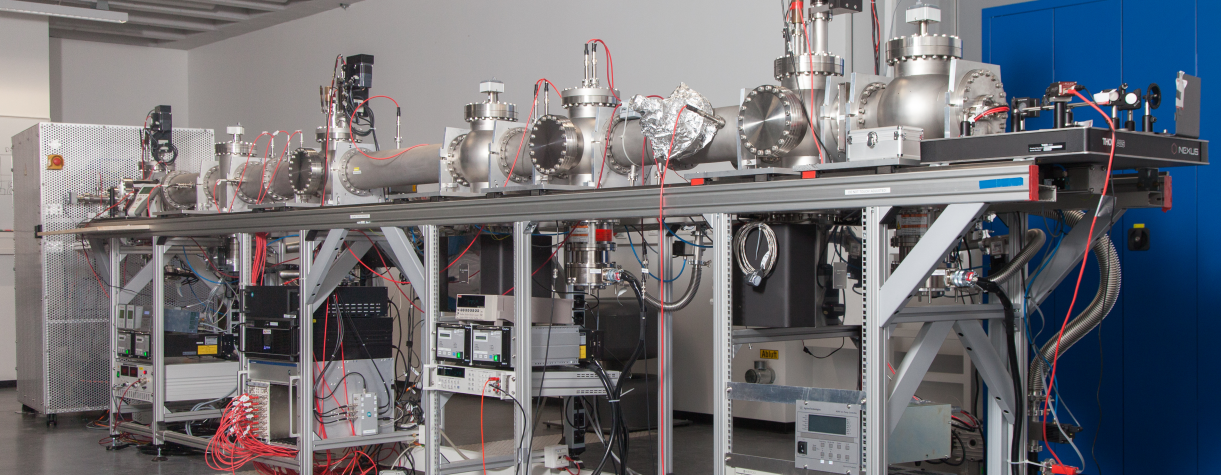 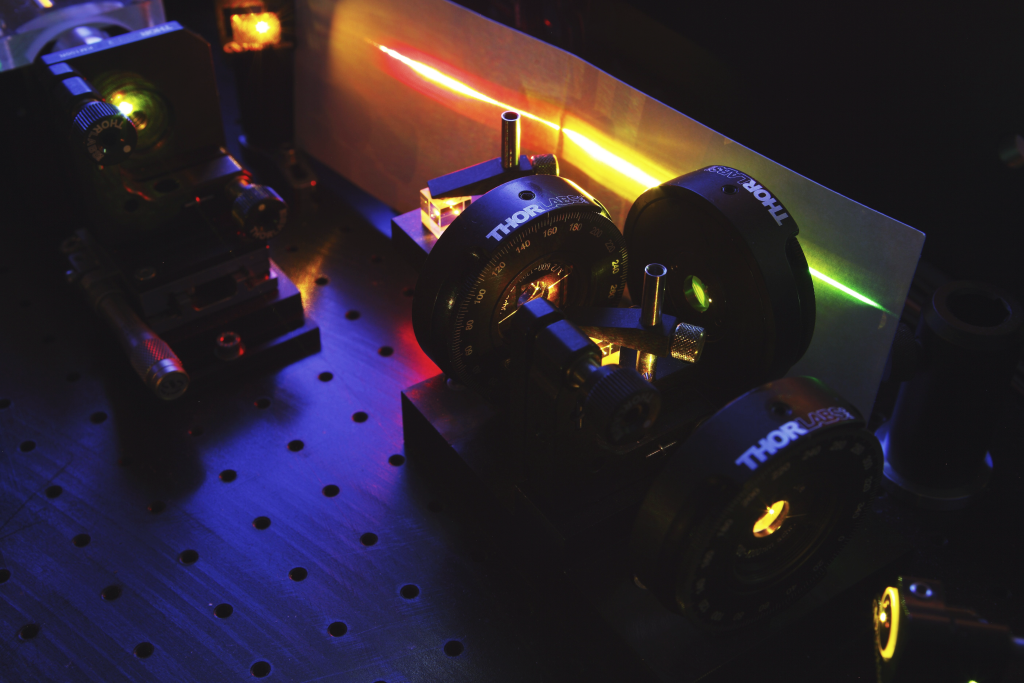 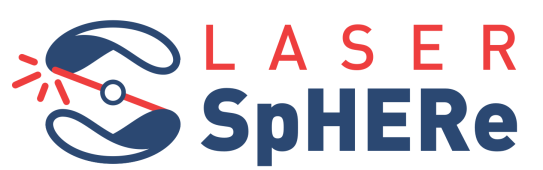 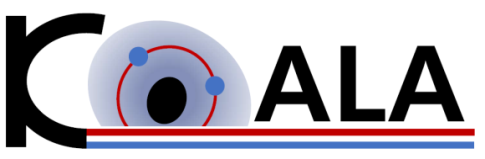 Nuclear charge radius
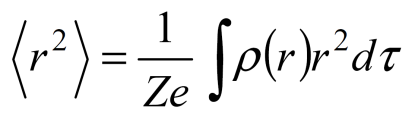 Mean square charge radius:
Muonic Spectroscopy

Large influence ofCR on muonic spec.
Model independent

only stable and lightisotopes (with laser)
Collinear Laserspec.

model independent
also exotic isotopes


small CR influence
provides
Electron Scattering

Makes         directlyaccessible


model dependence
rel. large systematicuncertainties compared tooptical meas.
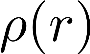 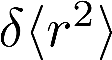 Combined Analysis
Nuclear charge radius
Nuclear charge radii purely from collinear laser spectroscopy?
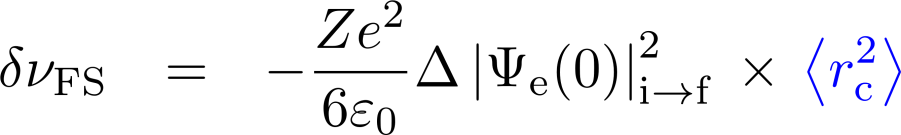 Field Shift:
p
Electronic Factor
( Wavefunction)
Nuclear 
Size
s
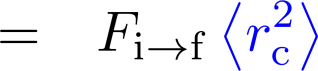 E
r
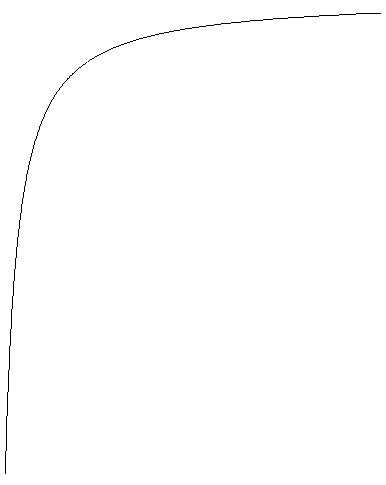 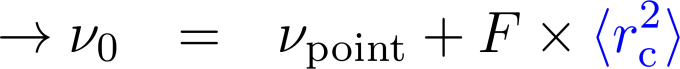 Requirements
Few electron system where     and             can be calculated
High-precision measurement of      with CLS in  <1 MHz regime
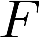 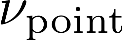 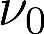 → Barium measurements @ KOALA, IKP, TU Darmstadt
Measuring principle @ KOALA, TU Darmstadt
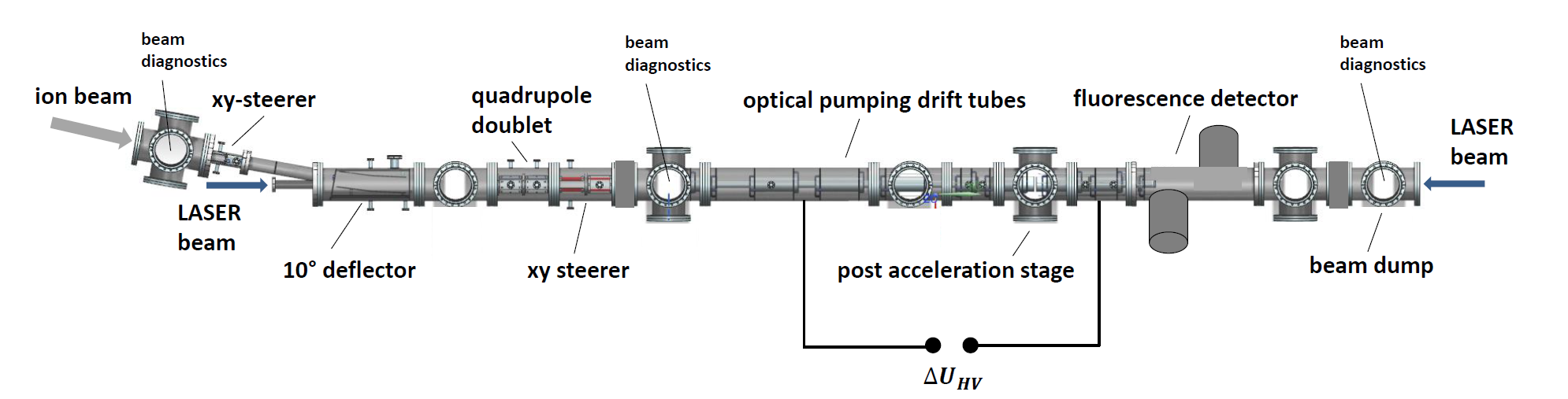 PO
PO
FC
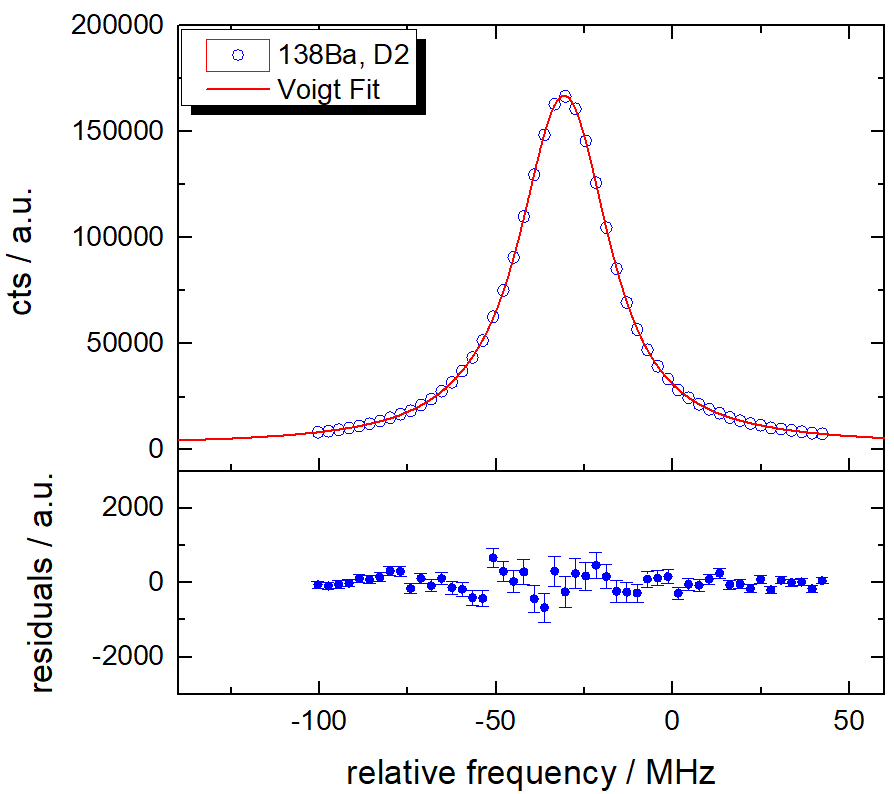 FC
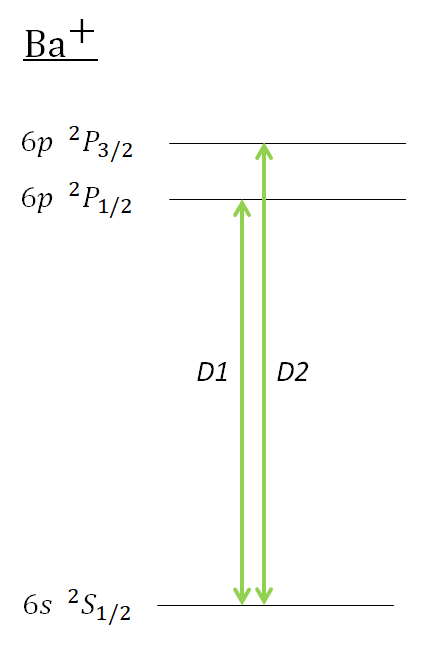 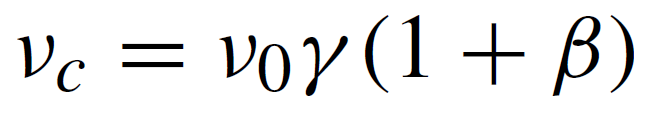 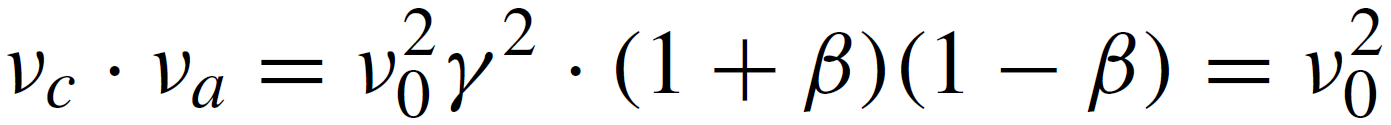 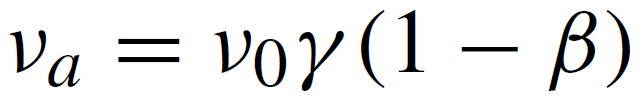 measured in trap with 0.2 MHz uncertainty [2]
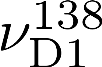 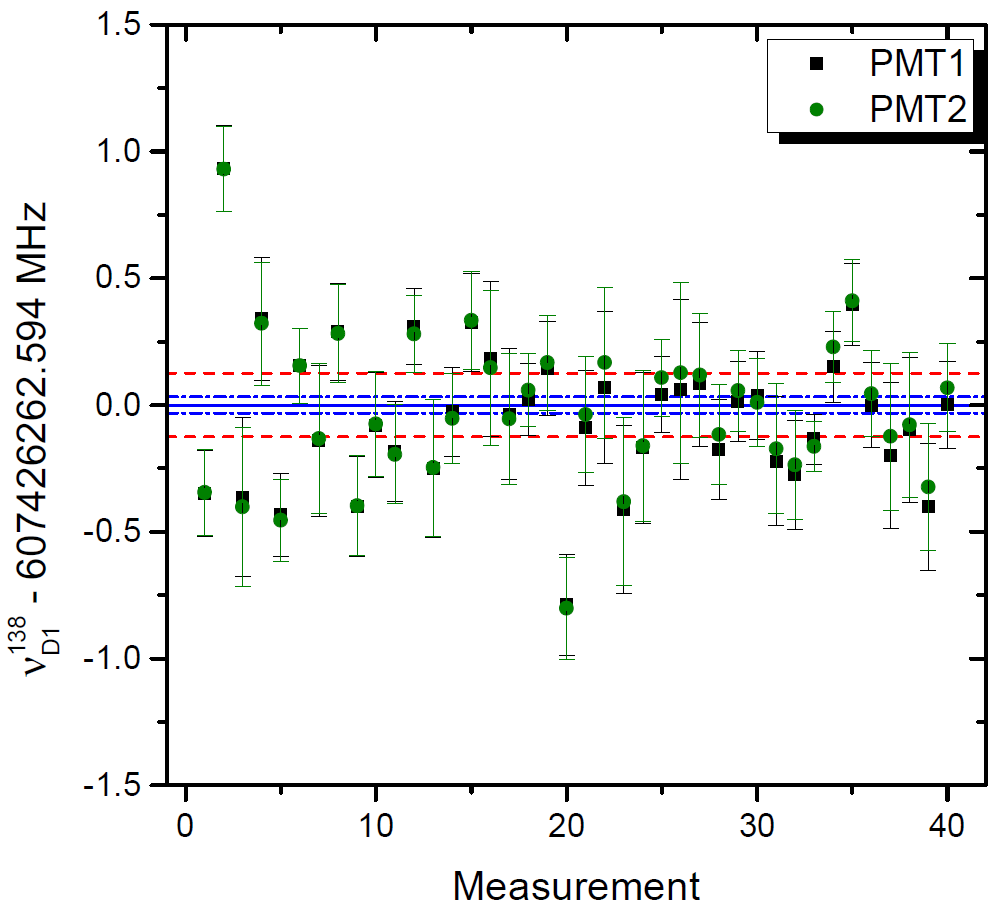 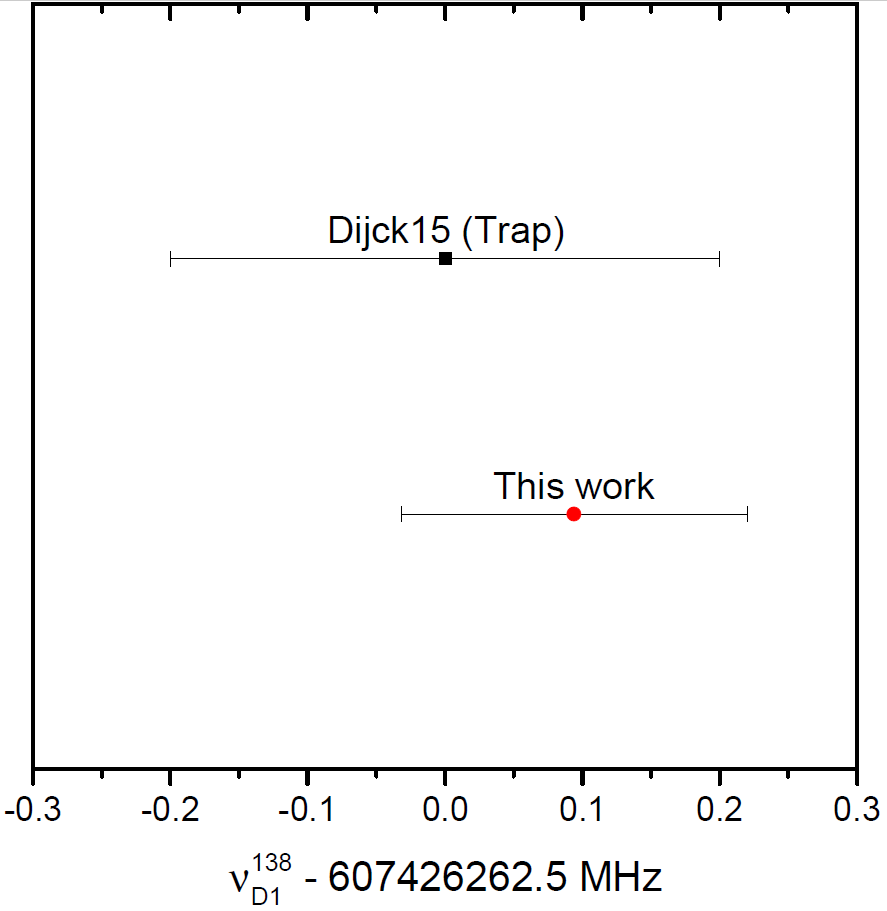 → most accurate measurement of an optical transition frequency obtained by collinear laser spectroscopy!
Our value:
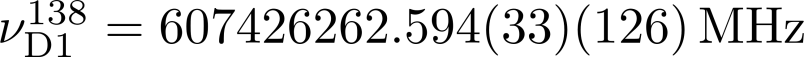 [2] Dijck et al., Phys. Rev. A, 91:060501, (2015)
Comparison of isotope shift accuracy
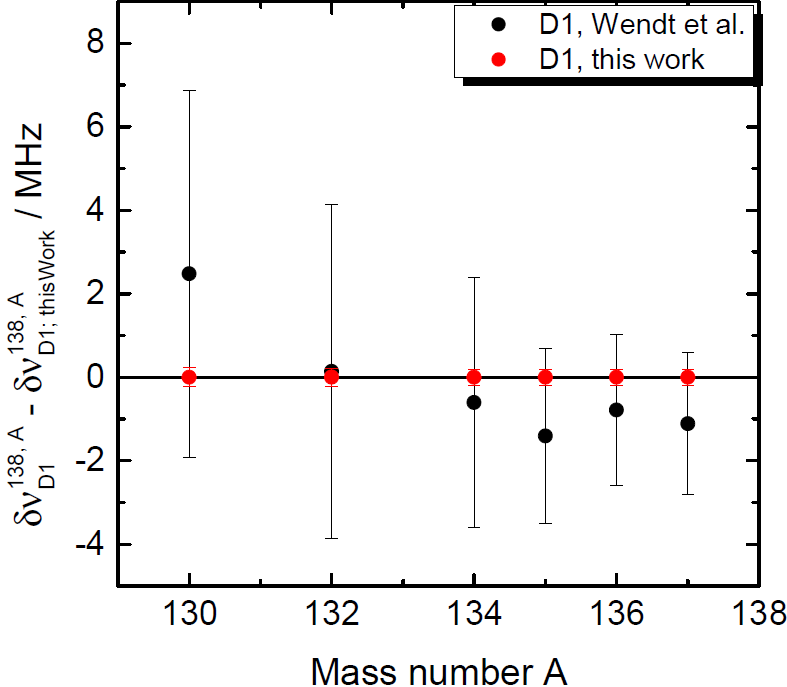 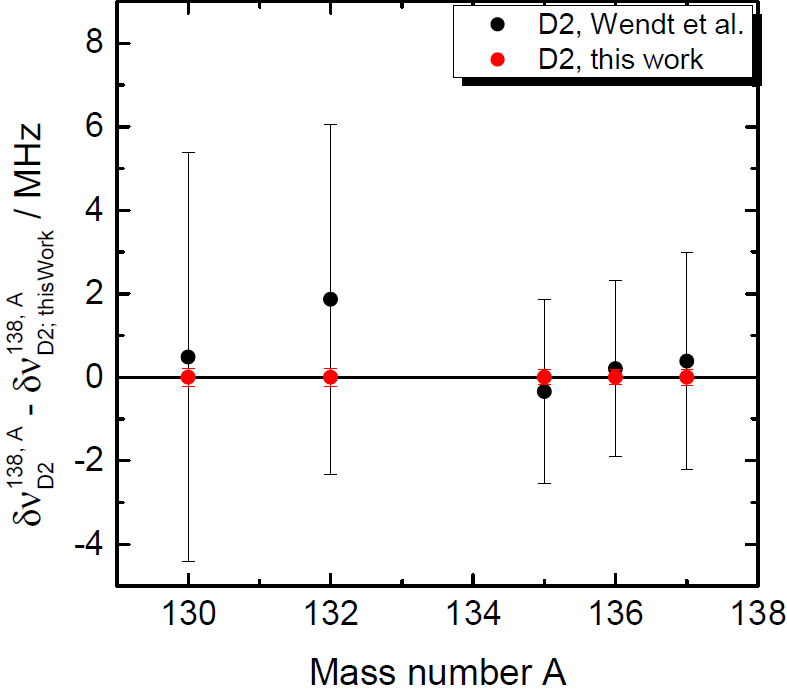 [3] Wendt et al., Z. Pyhs. A, 318:125-129 (1984)
Conclusion & Outlook
Upcoming improvements at KOALA:
Higher laser frequency stability through frequency comb stabilization
Full automation of the measurement process
Further reduction of stray light
Requirements
Few electron system where     and             can be calculated→ ongoing effort by Pachucki et al., but ready in next few years
High-precision measurement of         with CLS in  <1 MHz regime→ Very promising results for Z = 56, precision transfer to Z = 3 – 6 needed
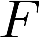 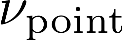 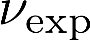 Thank you for your attention!
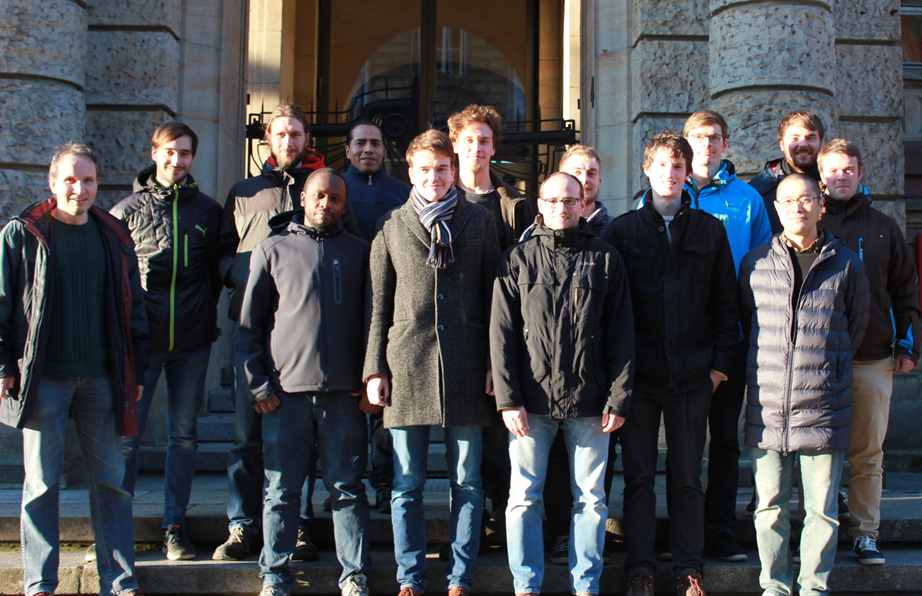 Funded by:
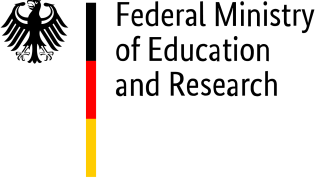 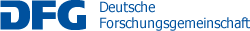 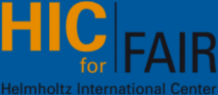 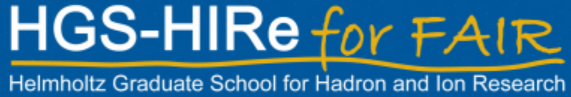 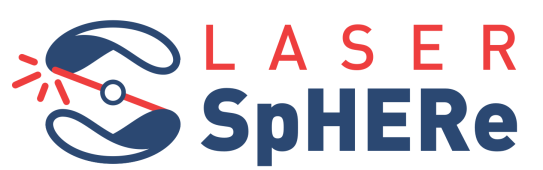 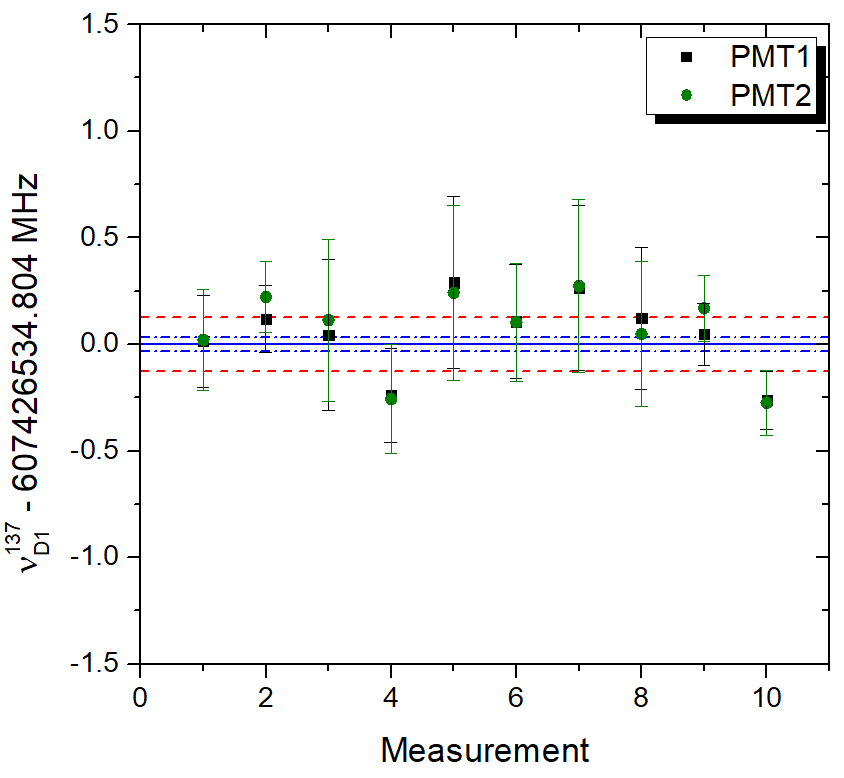 Statistical uncertainties:
Error of mean or error propagation→ the larger of the two values

Systematic uncertainties:
Angle between laser beams (100 kHz)
Asymmetric line shape (70 kHz)
Voltage dependence only in hyperfine spectra (60 kHz)
Outline
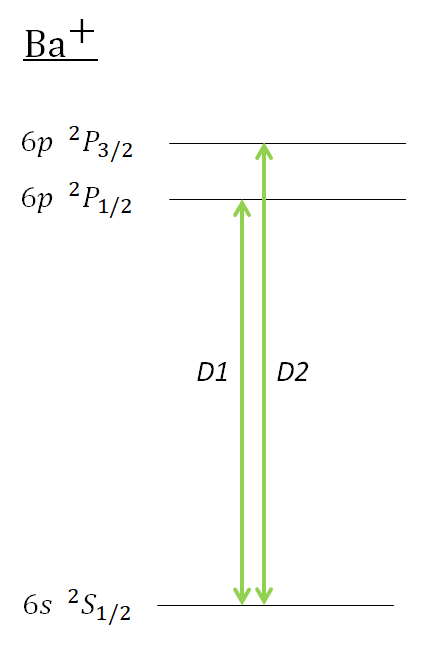 Introduction & Motivation


Measuring principle & setup


Determination of  the transition frequencies & their uncertainties


Isotope shift & King plot procedure


Conclusion & outlook
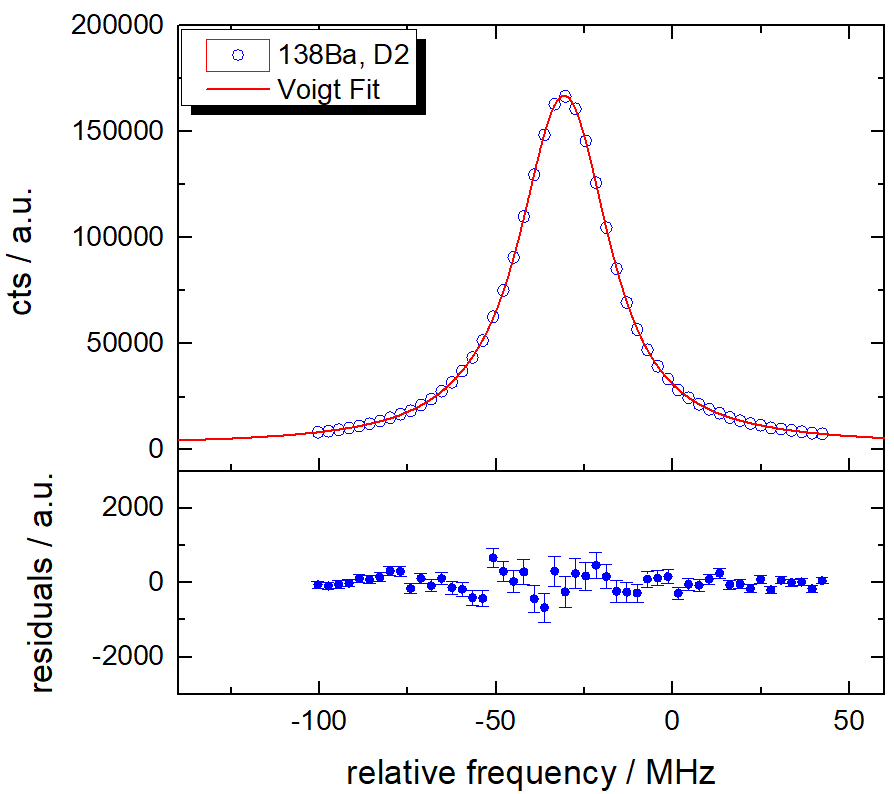 Introduction & Motivation
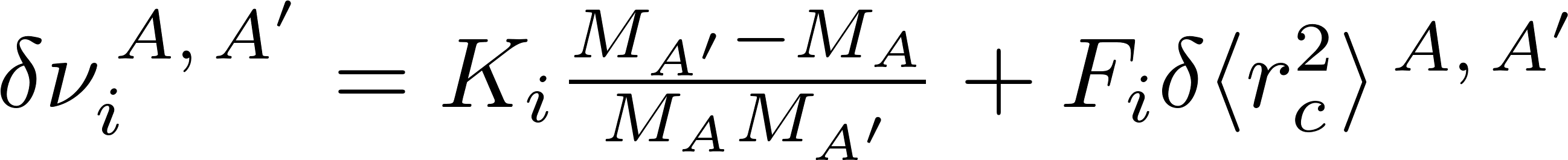 Isotope shift:
Mass shift
Field shift
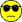 Applications:

Nuclear charge radii / Halo nuclei

 Ancient isotopic composition

Spatial or temporal change of α

Discovery of a new boson

→ Atomic structure calculations needed
E
r
p
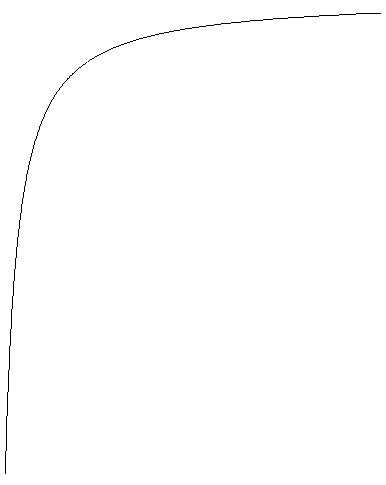 s
Introduction & Motivation
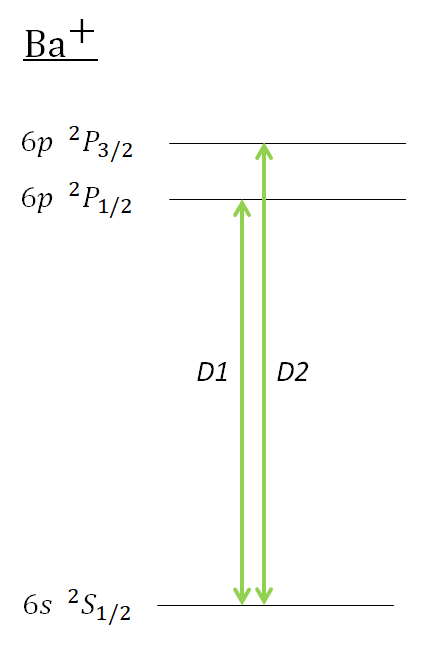 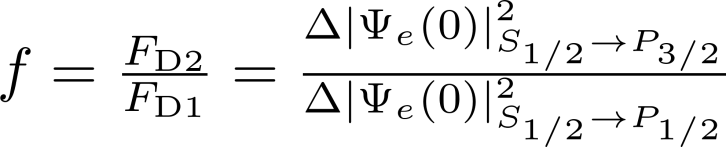 Collinear and anticollinear laser system
ν - Comb
TC
Feedback
To Beamline
ν - Doubler
Matisse Ti:Sa
Shutter
Pump laser
Matisse Ti:Sa
Pump laser
Feedback
WM
Setup of the transfer cavity
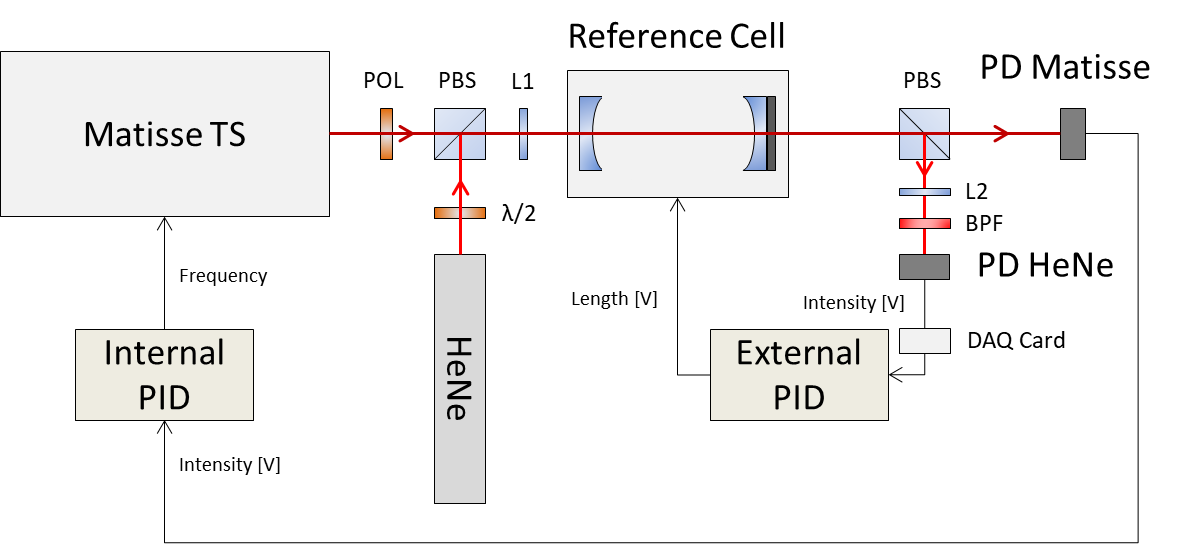 Frequency stability of the laser systems
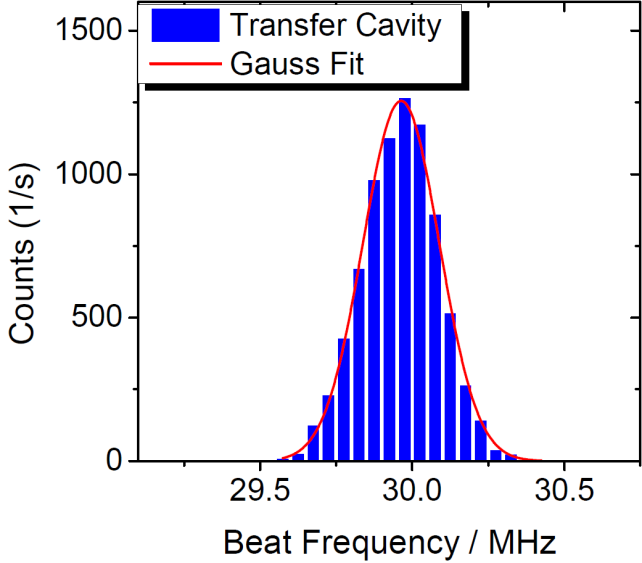 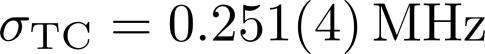 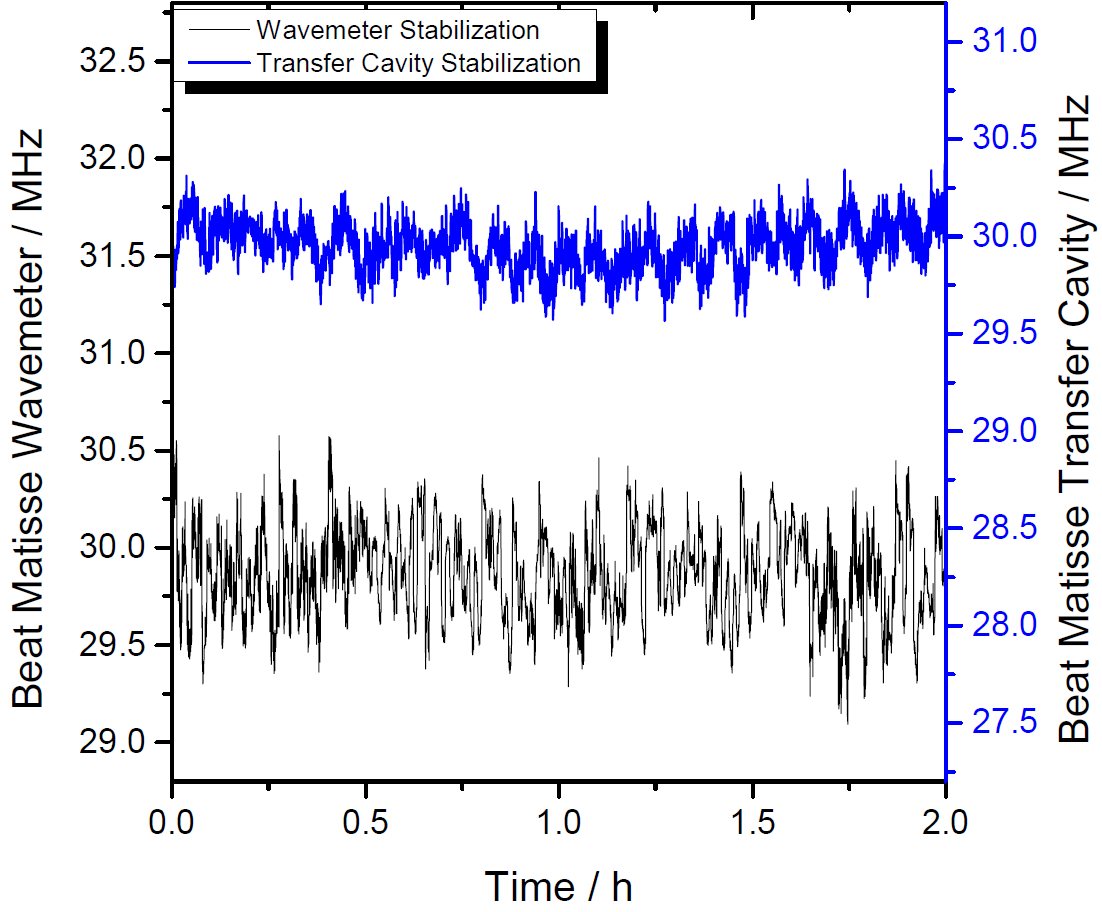 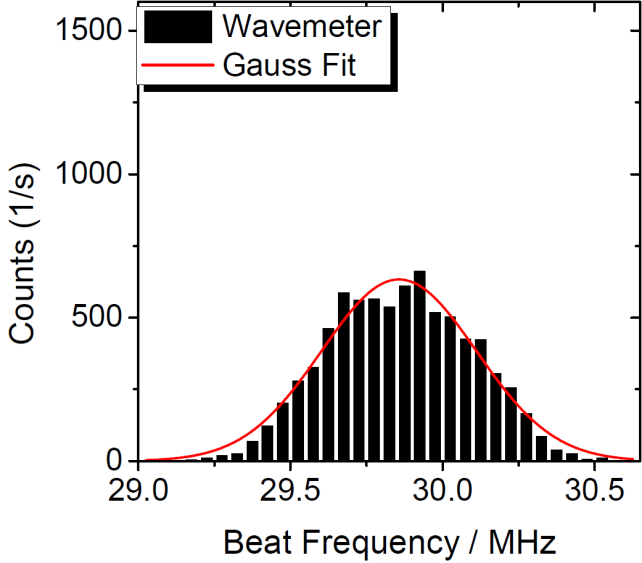 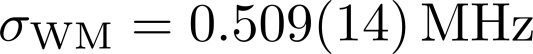 → laser system is ready for collinear laser spectroscopy!
Angle between ion and laser beams
Two extreme cases:
Ion beam
Col. laser
Acol. laser
Angle between laser beams
During investigation:
During experiment:
6 mm
10 mm
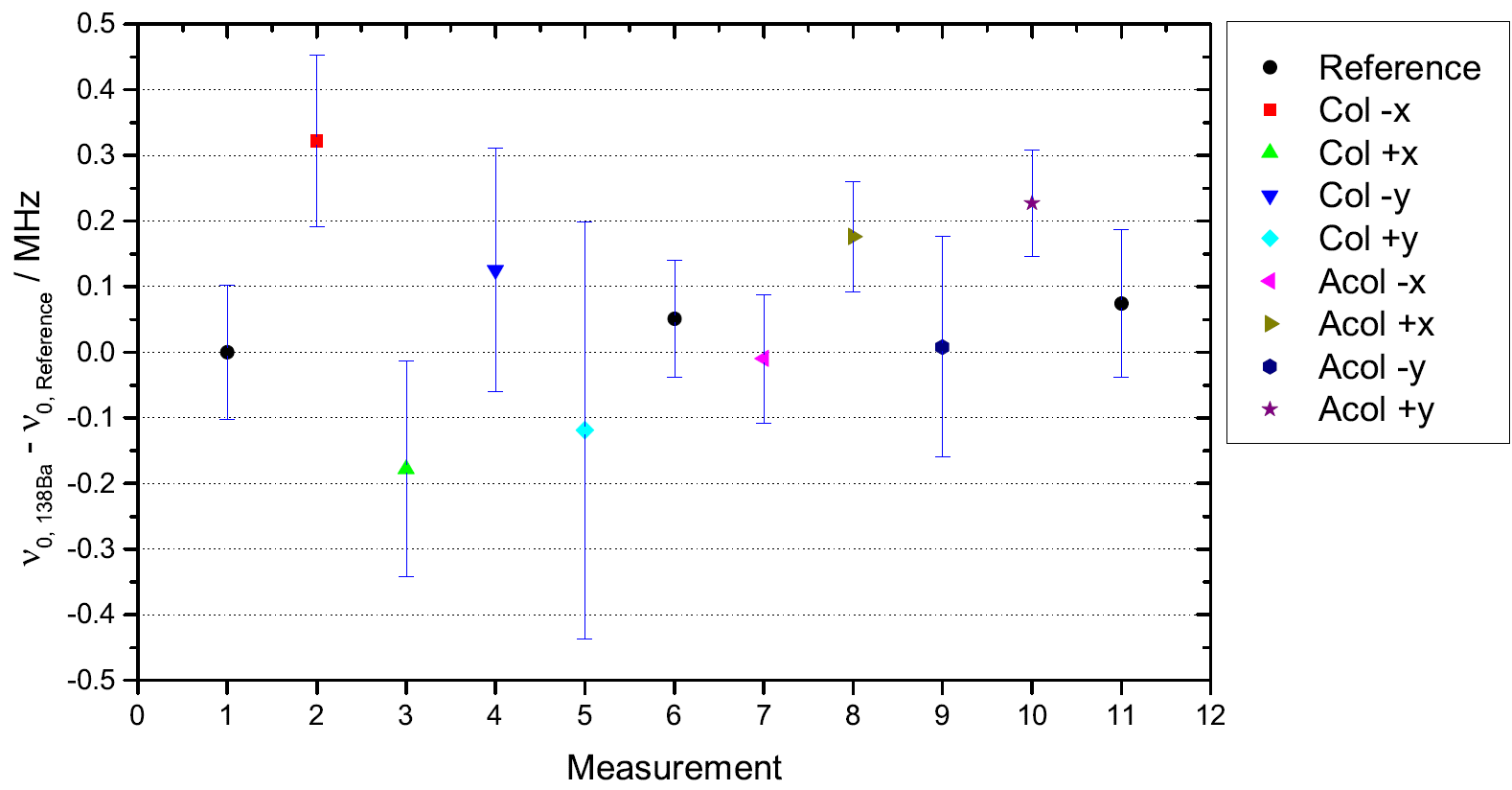 3 mm
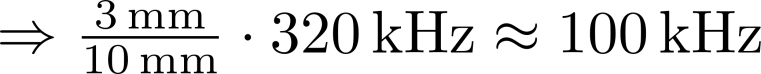 King plot analysis
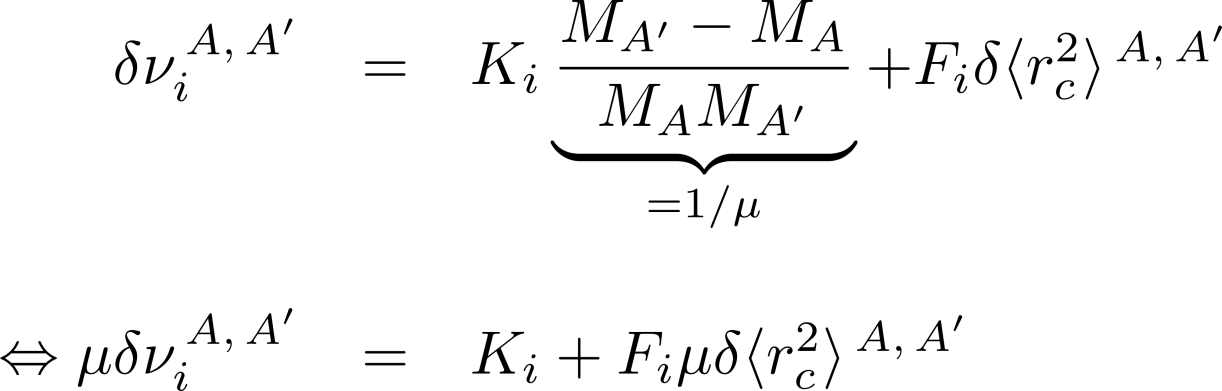 For two transitions:
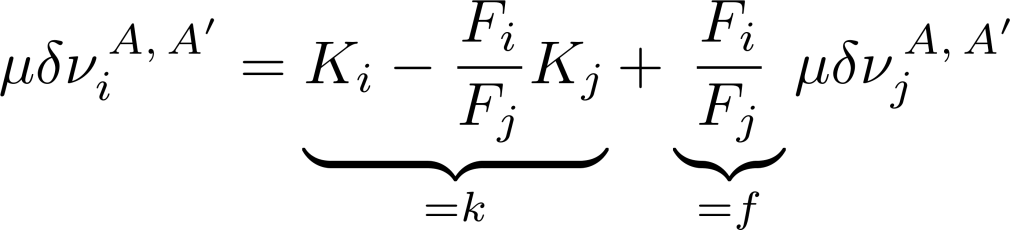 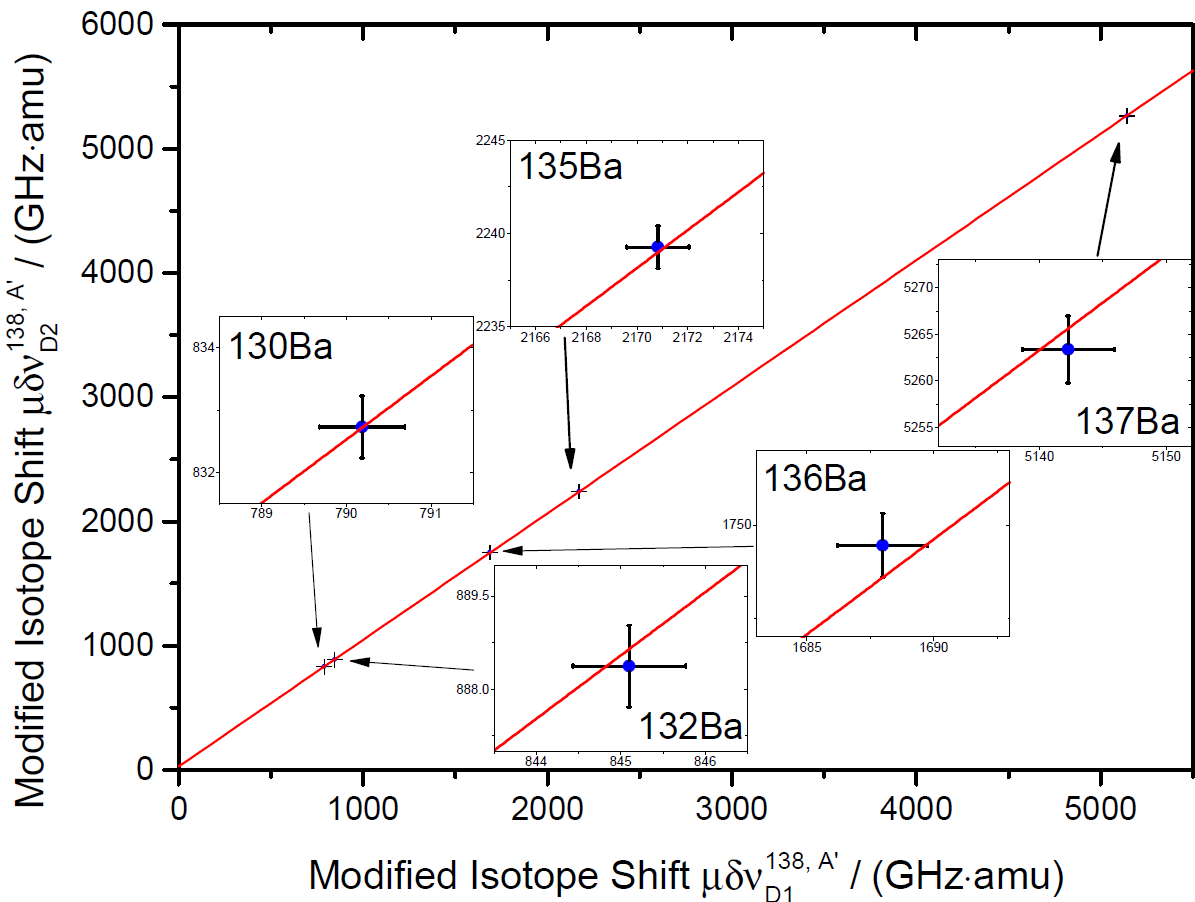 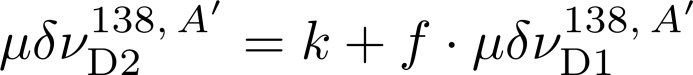 slope:
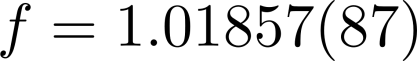 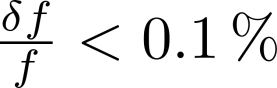 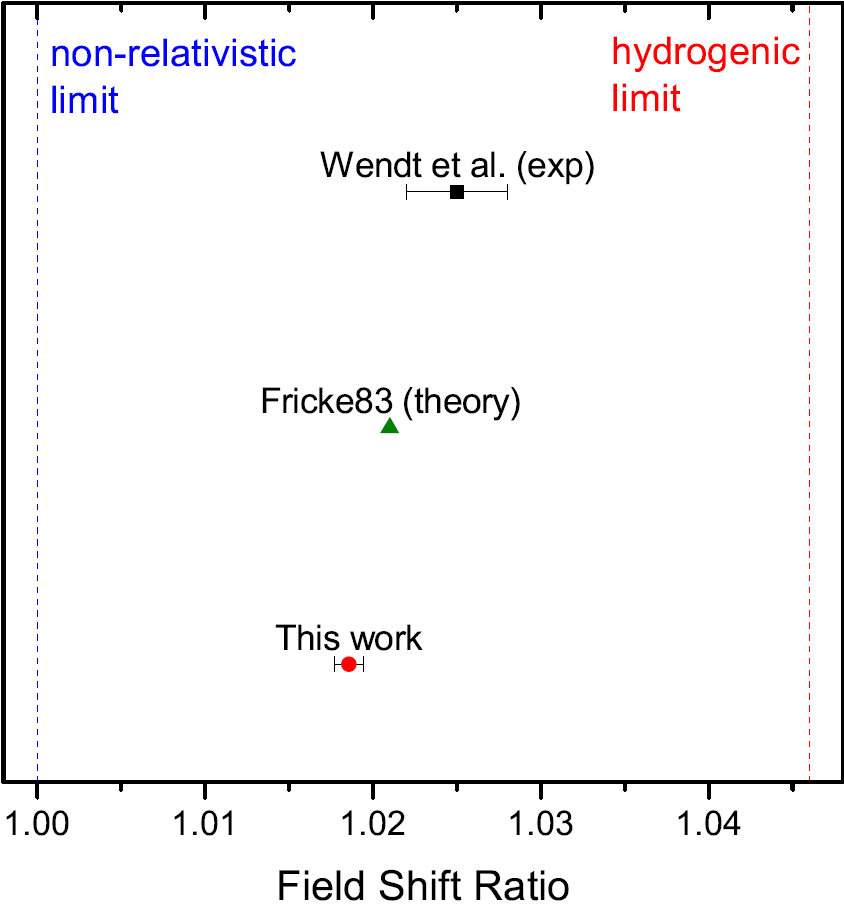 Systematic effect: Line Shape
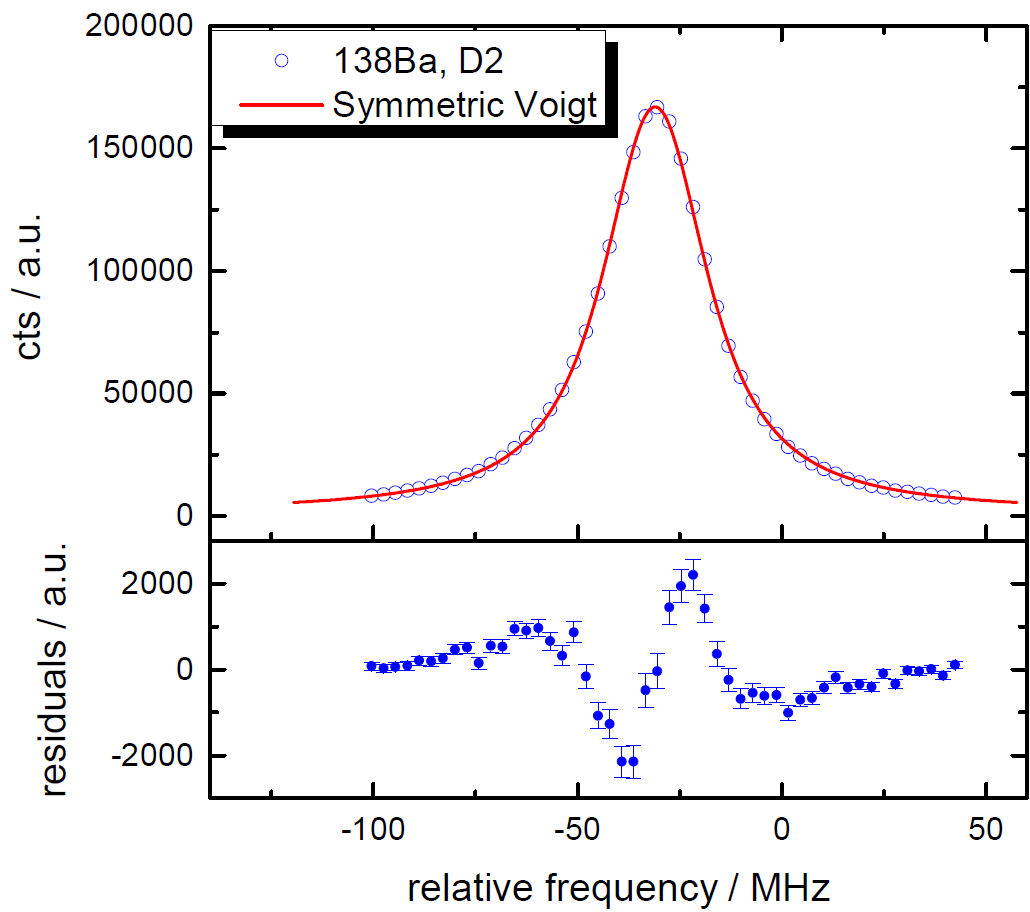 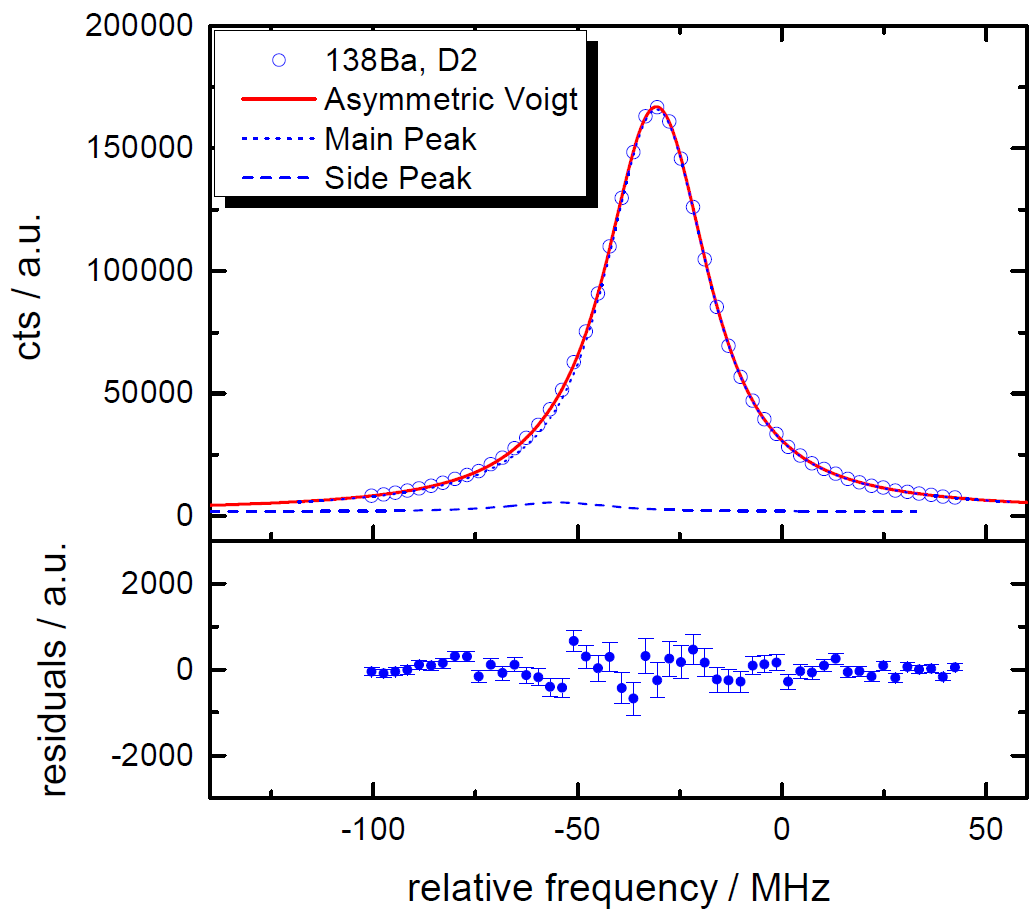 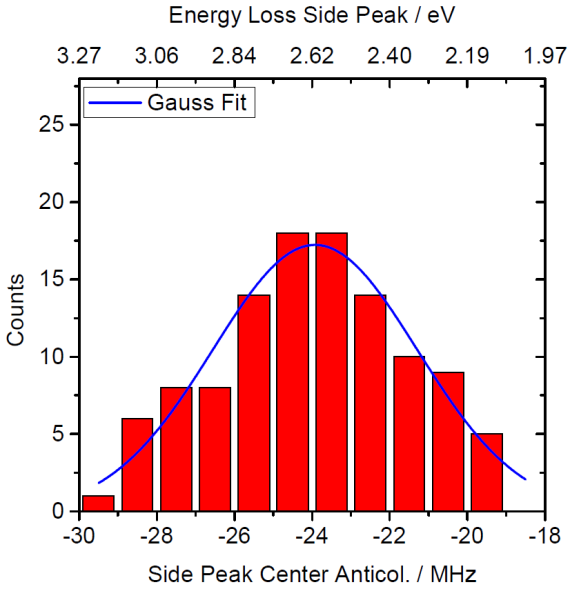 rChi^2 = 1.6
rChi^2 = 12
Systematic effect: Voltage dependence in hyperfine spectra
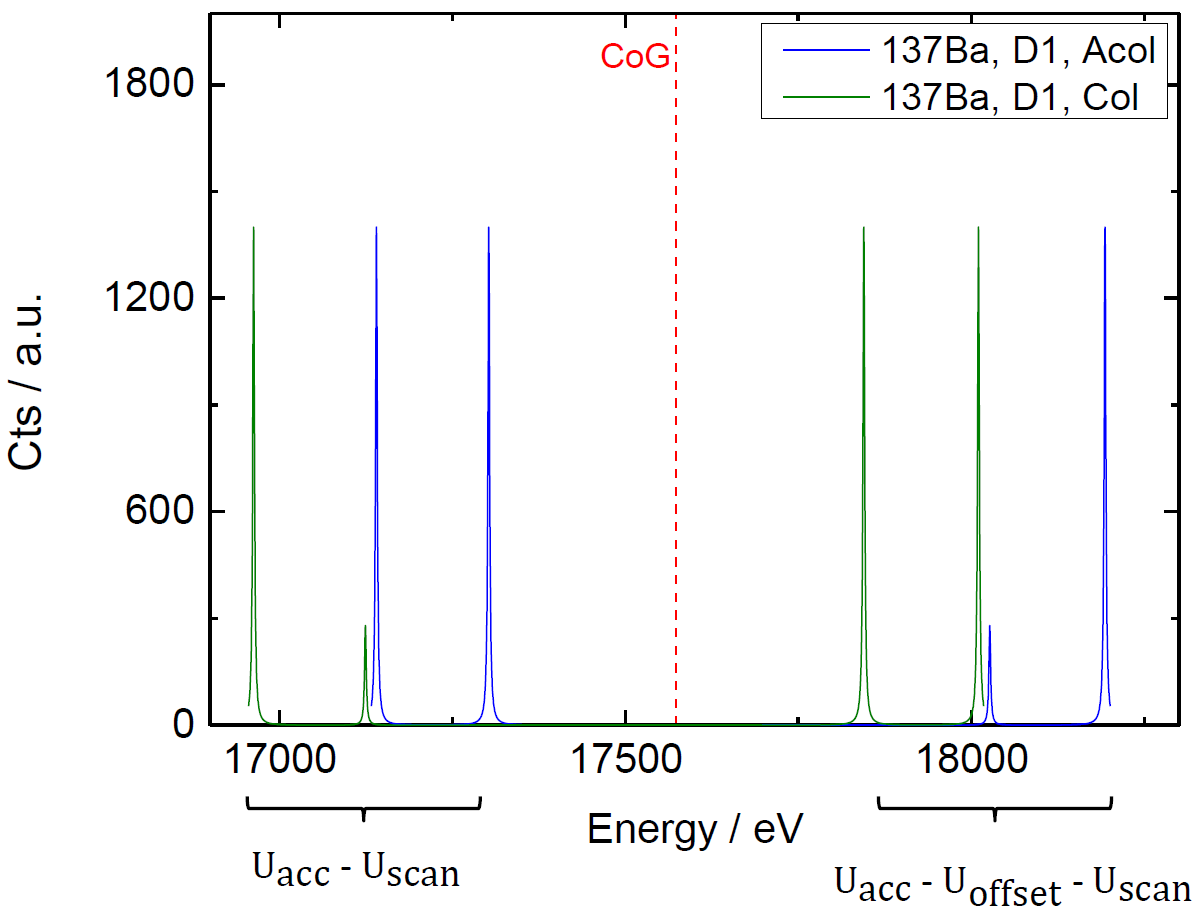 Systematic effect: Voltage dependence in hyperfine spectra
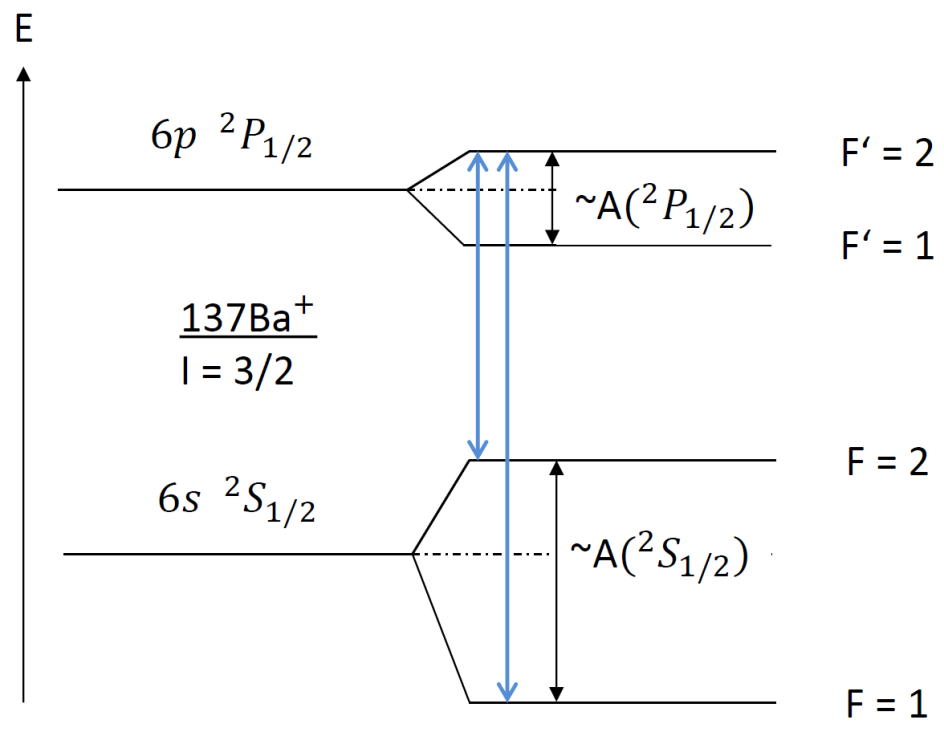 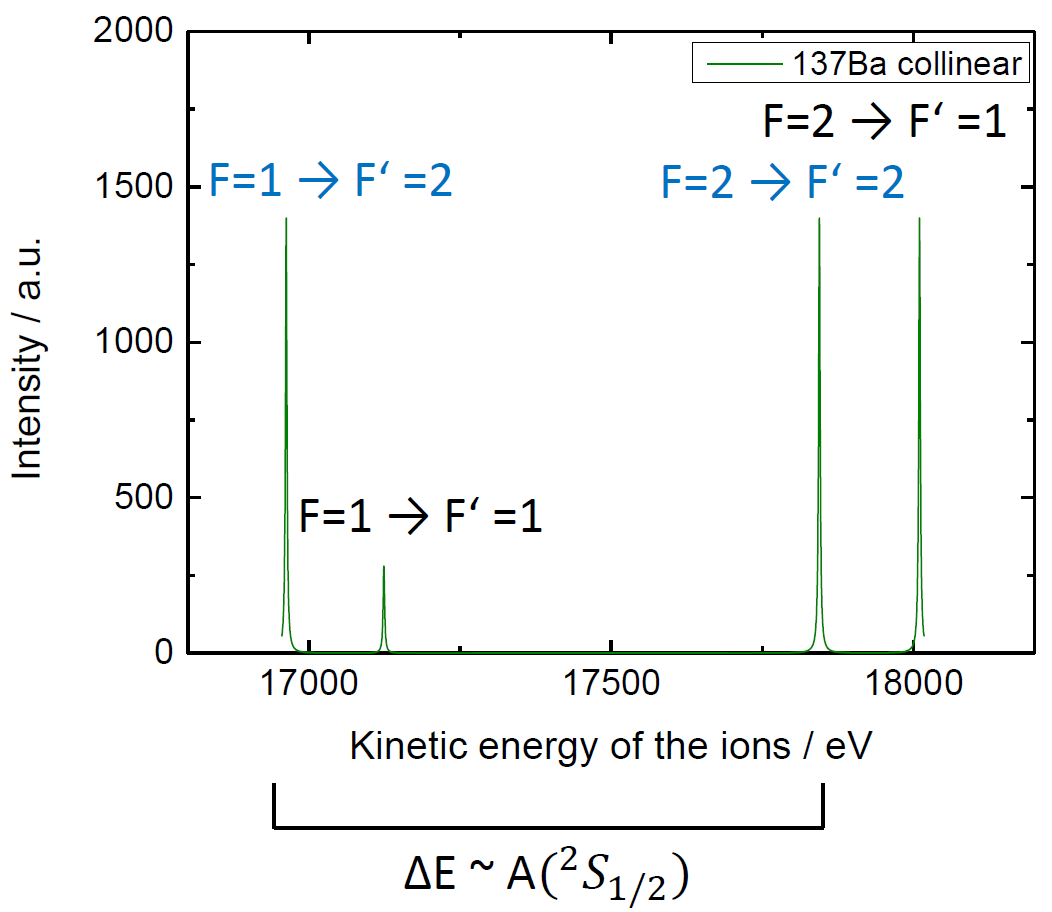 Systematic effect: Voltage dependence in hyperfine spectra
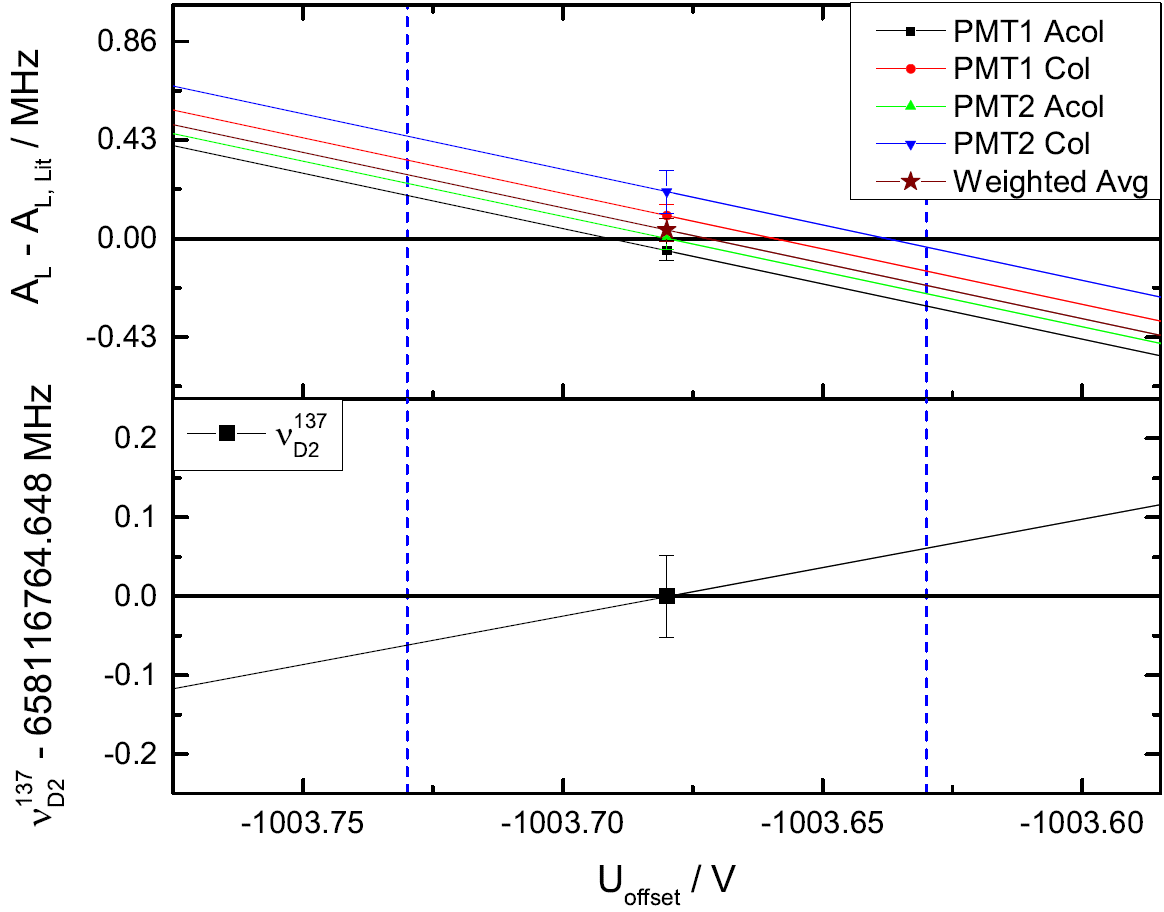 Systematic effect: Polarization of the laser light
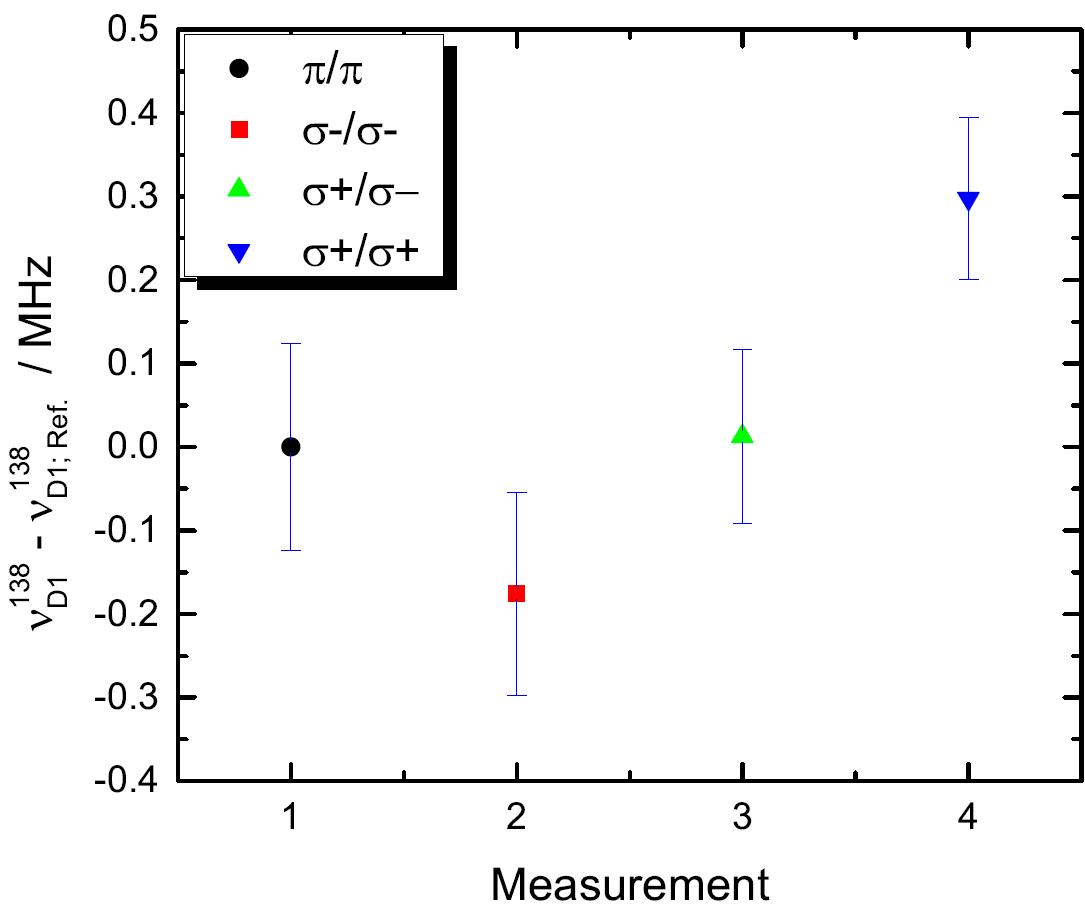